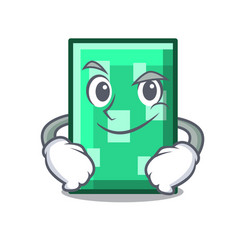 Математика
2 клас
Таблиці множення на 6 – 9  
Урок 127-128
Закріплення вивчених випадків множення і ділення. Побудова прямокутника і знаходження його периметру
Налаштування
Вправа «Веселі числа». 
Обери число, що відповідає  твоєму настрою зараз.
Сядьте, діти, всі рівненько.
Усміхніться всі гарненько,
Настрій на урок візьмемо,
Й працювати розпочнемо.
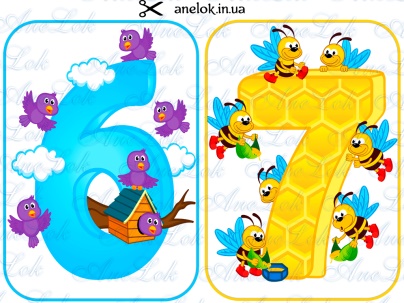 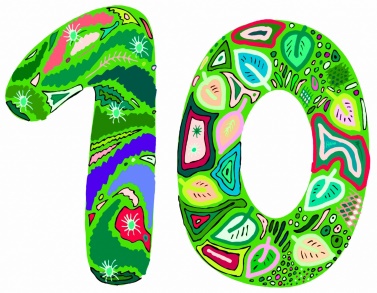 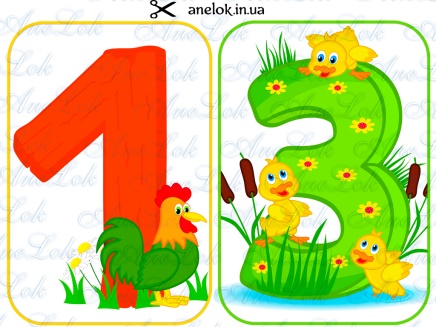 План уроку
Усні обчислення (математичний потяг)
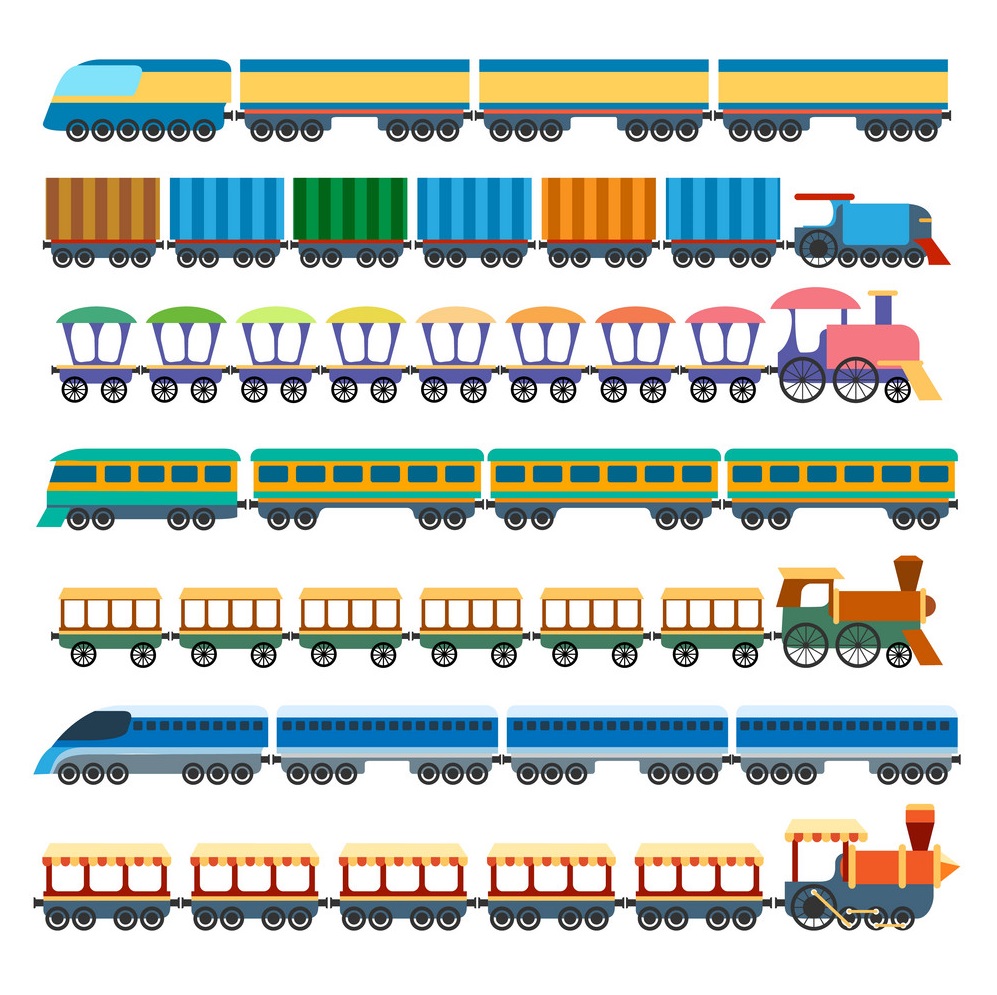 80
: 10
∙ 0
: 32
+ 32
∙ 7
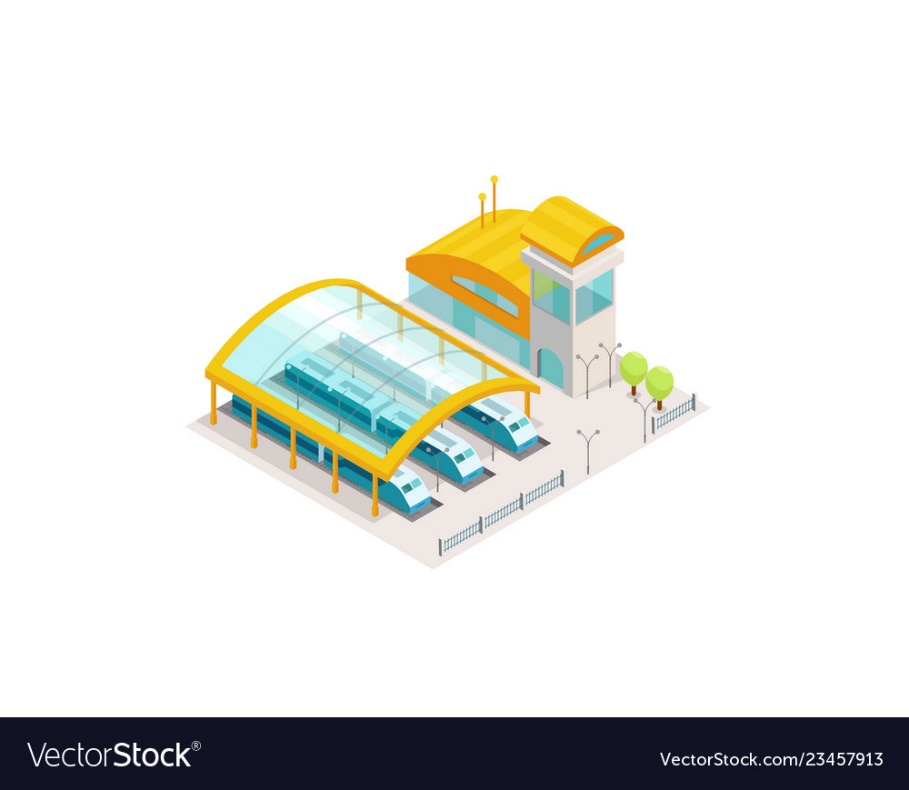 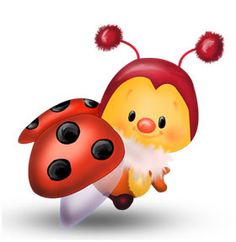 : 10
∙ 10
+ 10
«Віднови» рівності
35 : 5 = 7
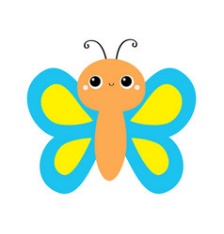 18 : 2 = 9
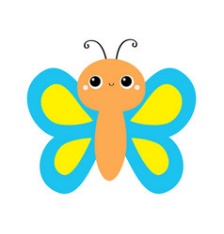 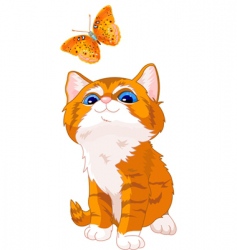 81 : 9 = 9
36 : 4 = 9
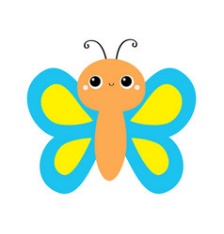 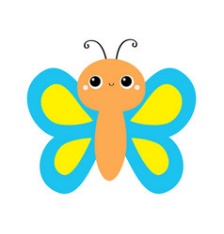 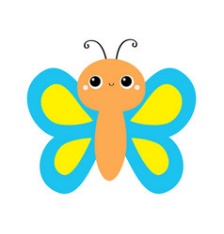 24 : 3 = 8
42 : 6 = 7
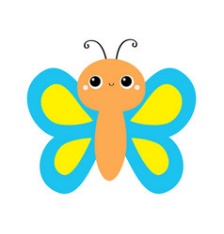 8   ∙ 6 = 48
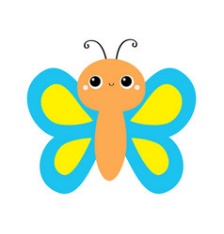 8   ∙ 9 = 72
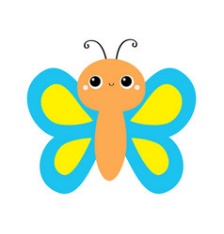 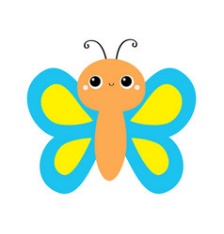 4   ∙ 3 = 12
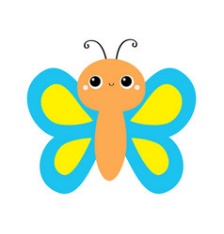 7   ∙ 5 = 35
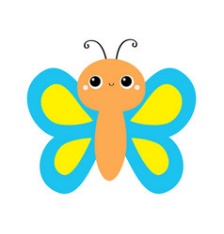 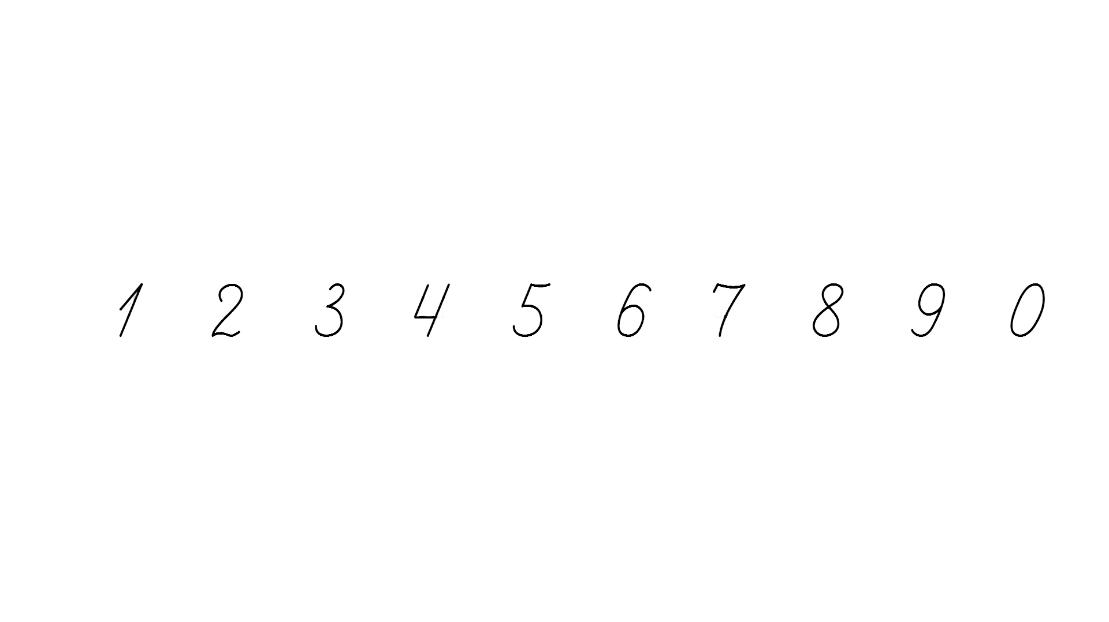 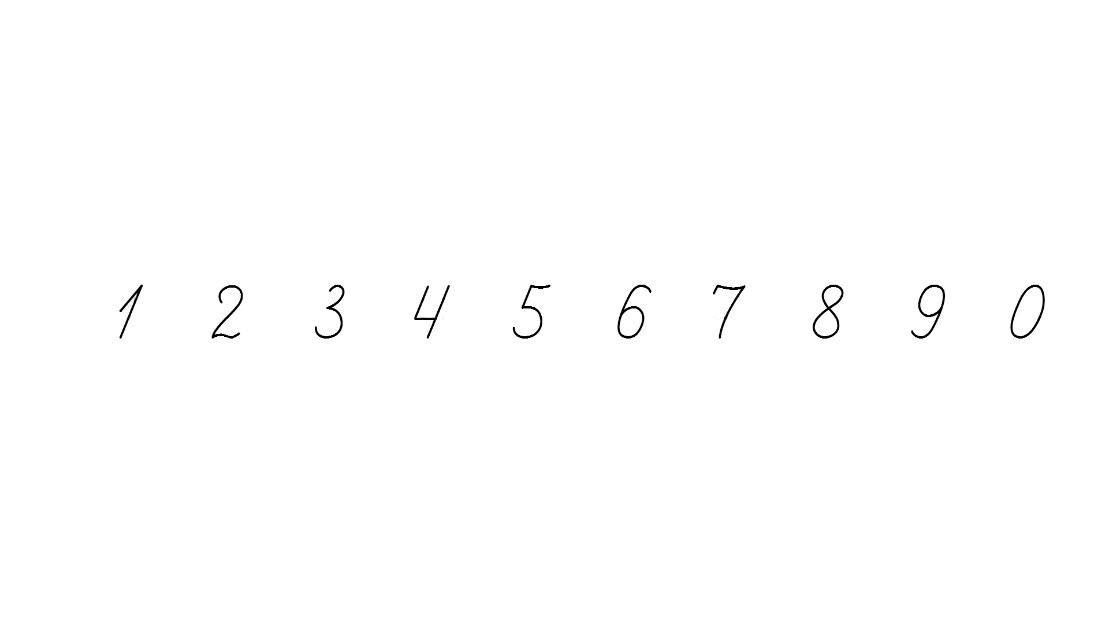 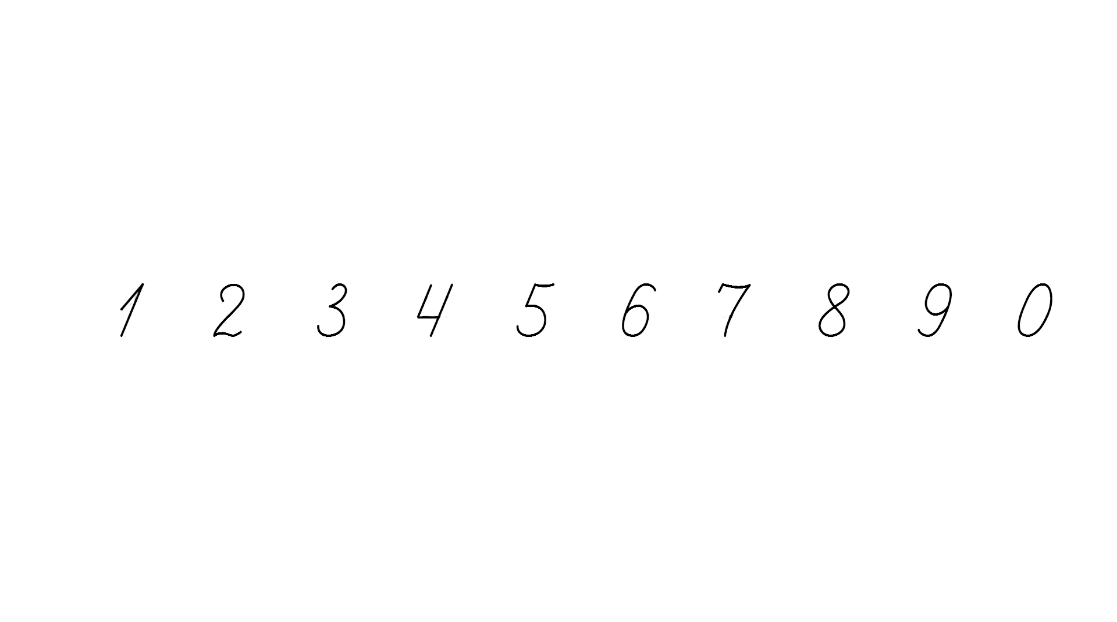 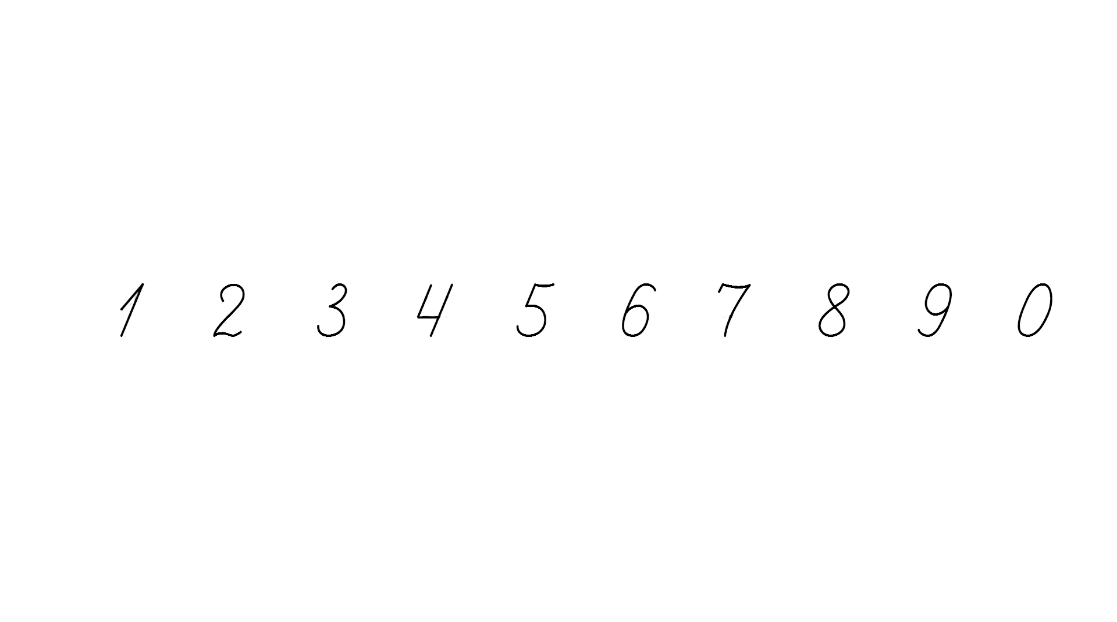 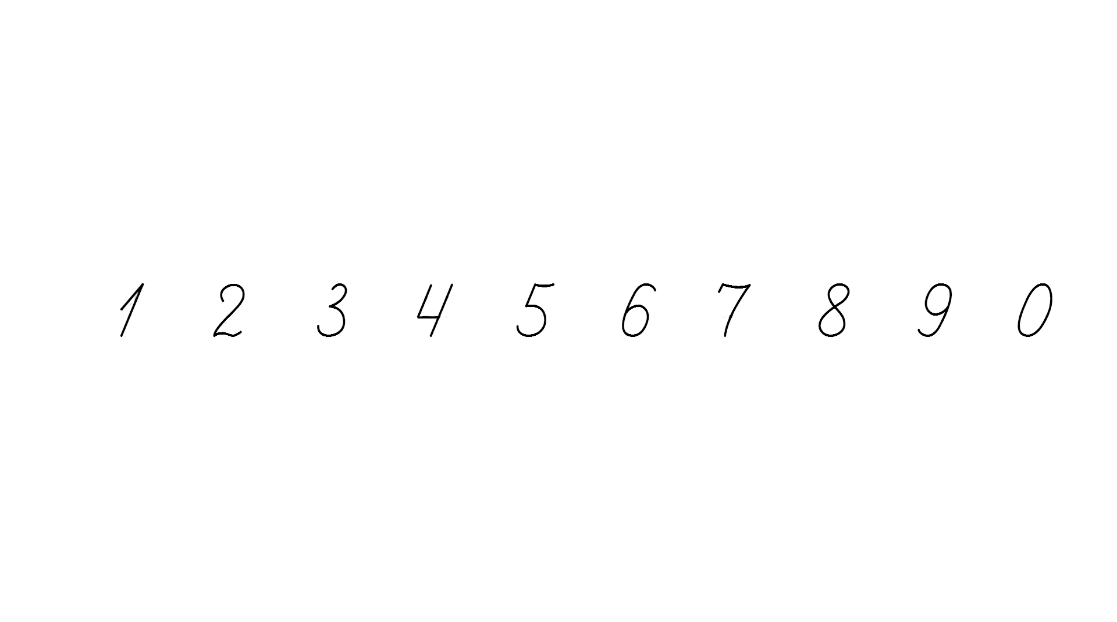 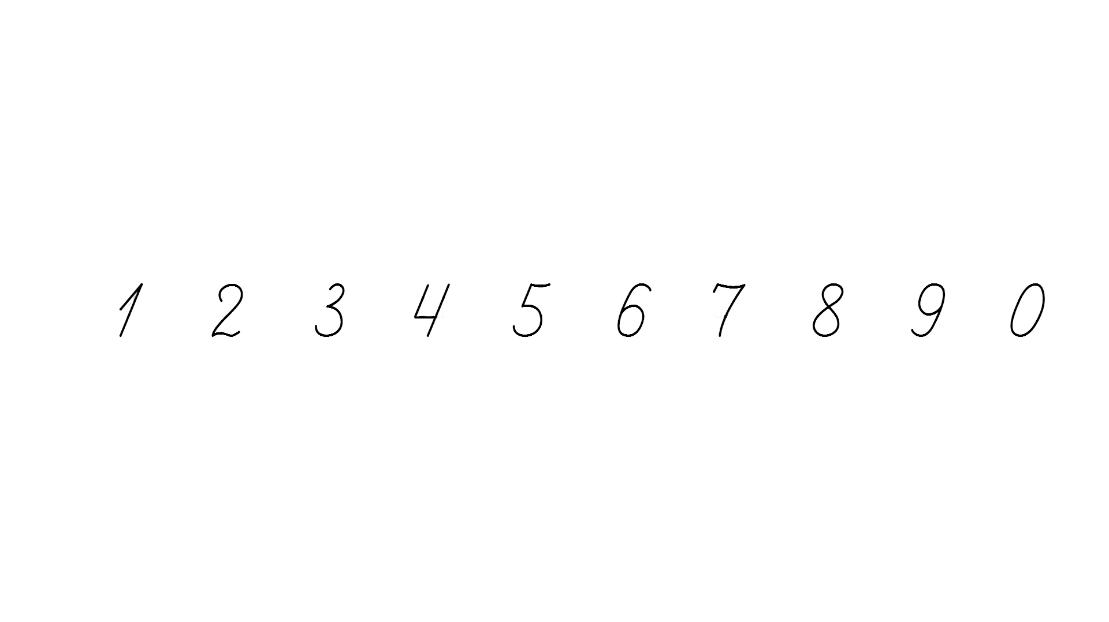 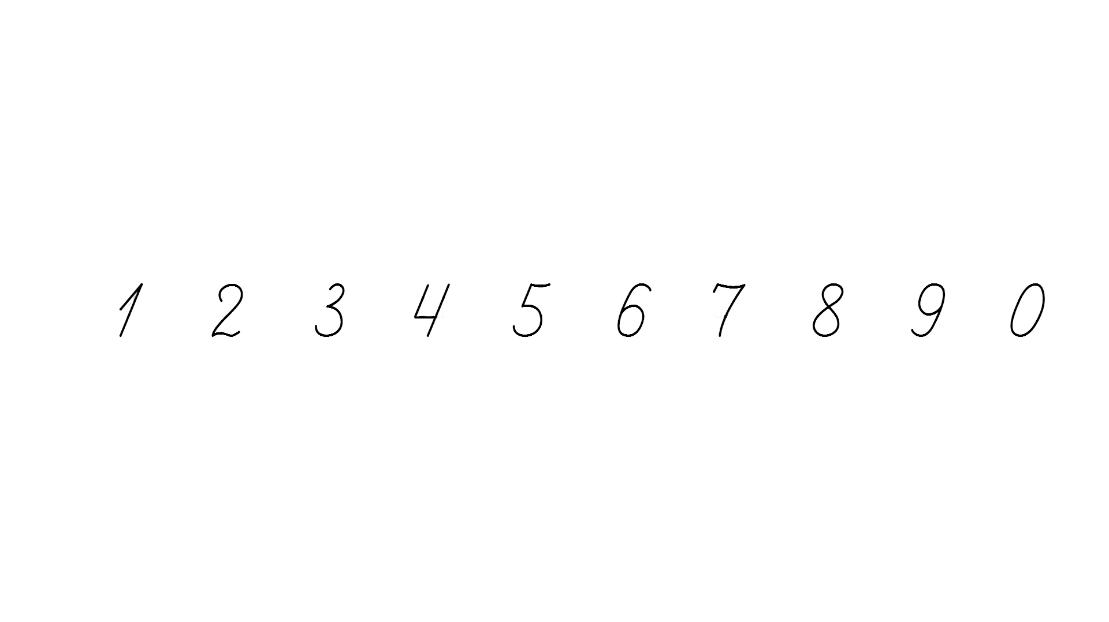 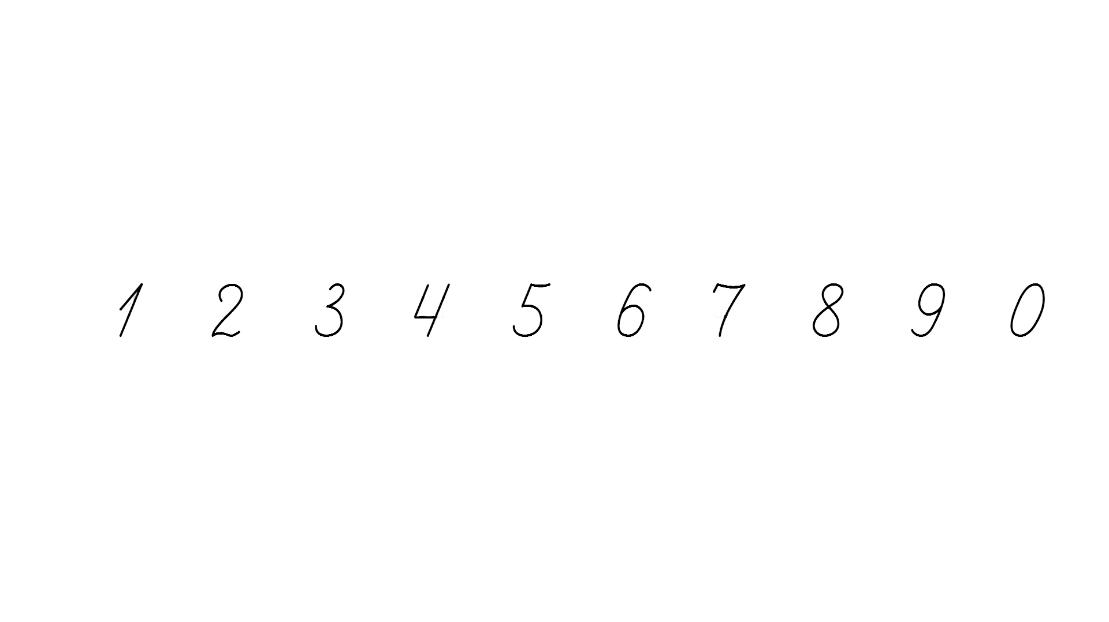 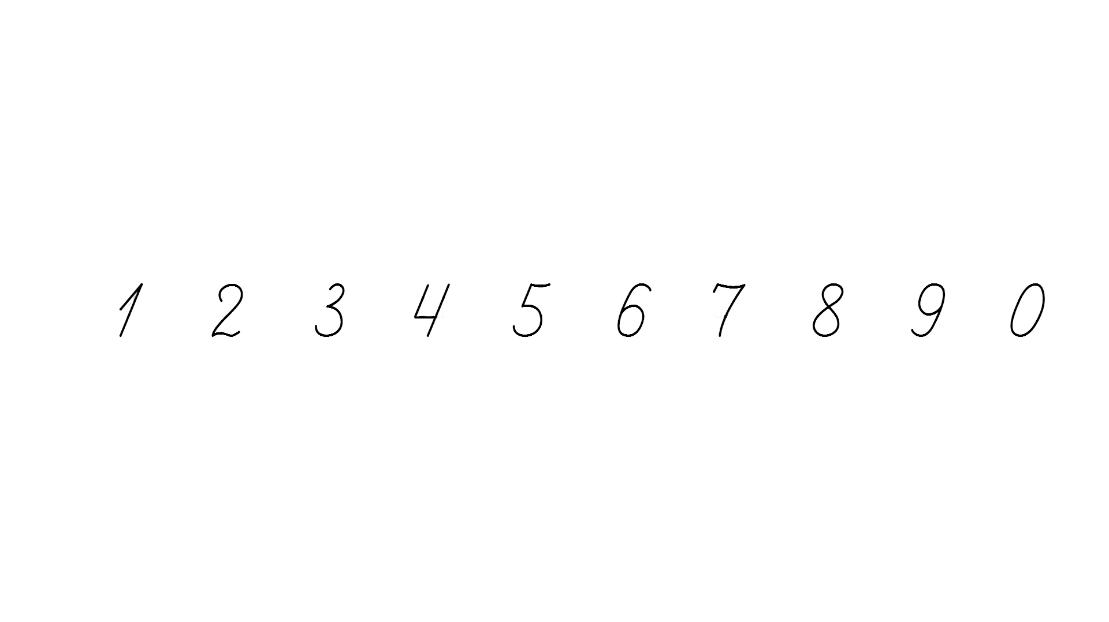 Запиши вирази й обчисли їх значення
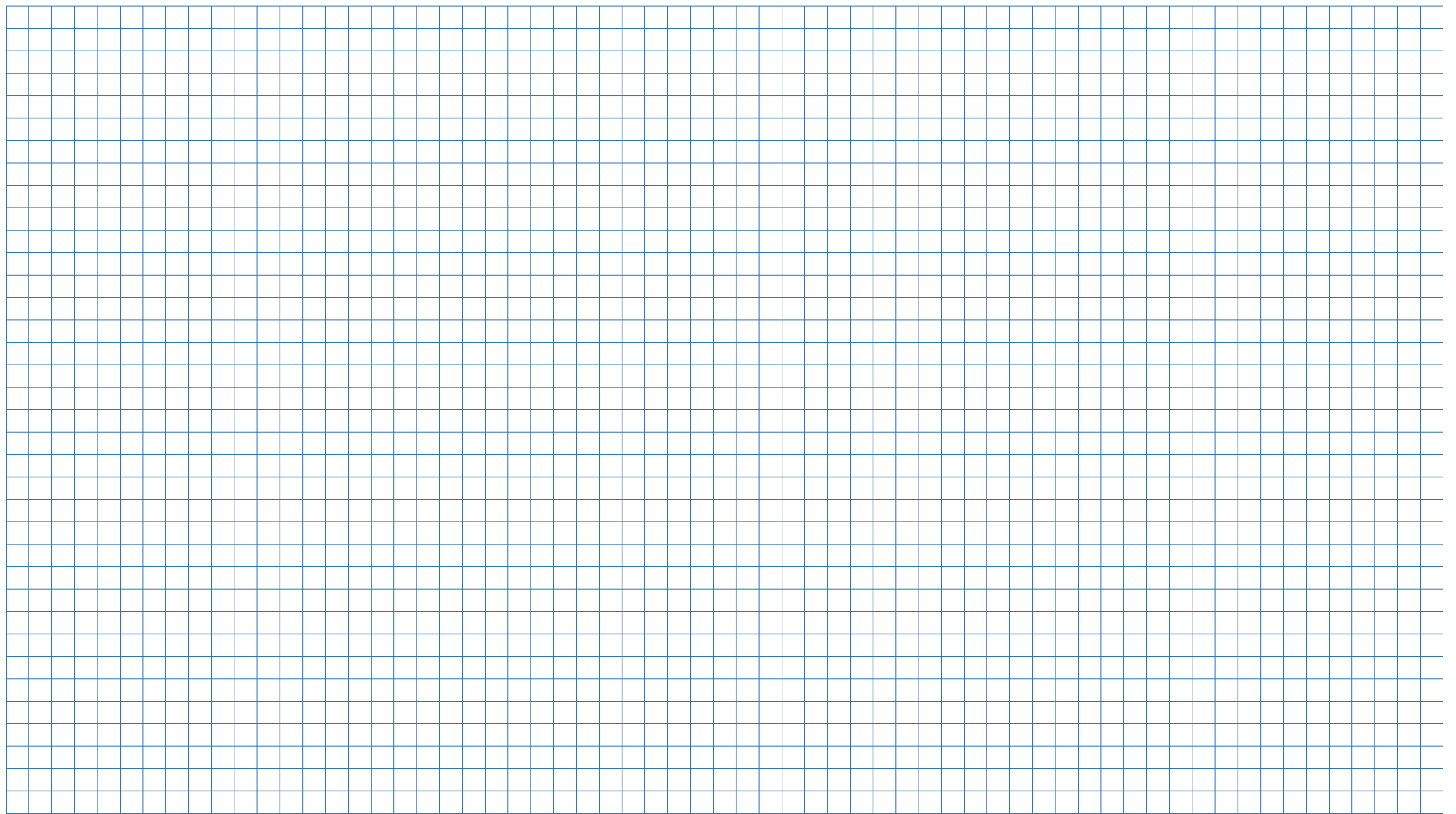 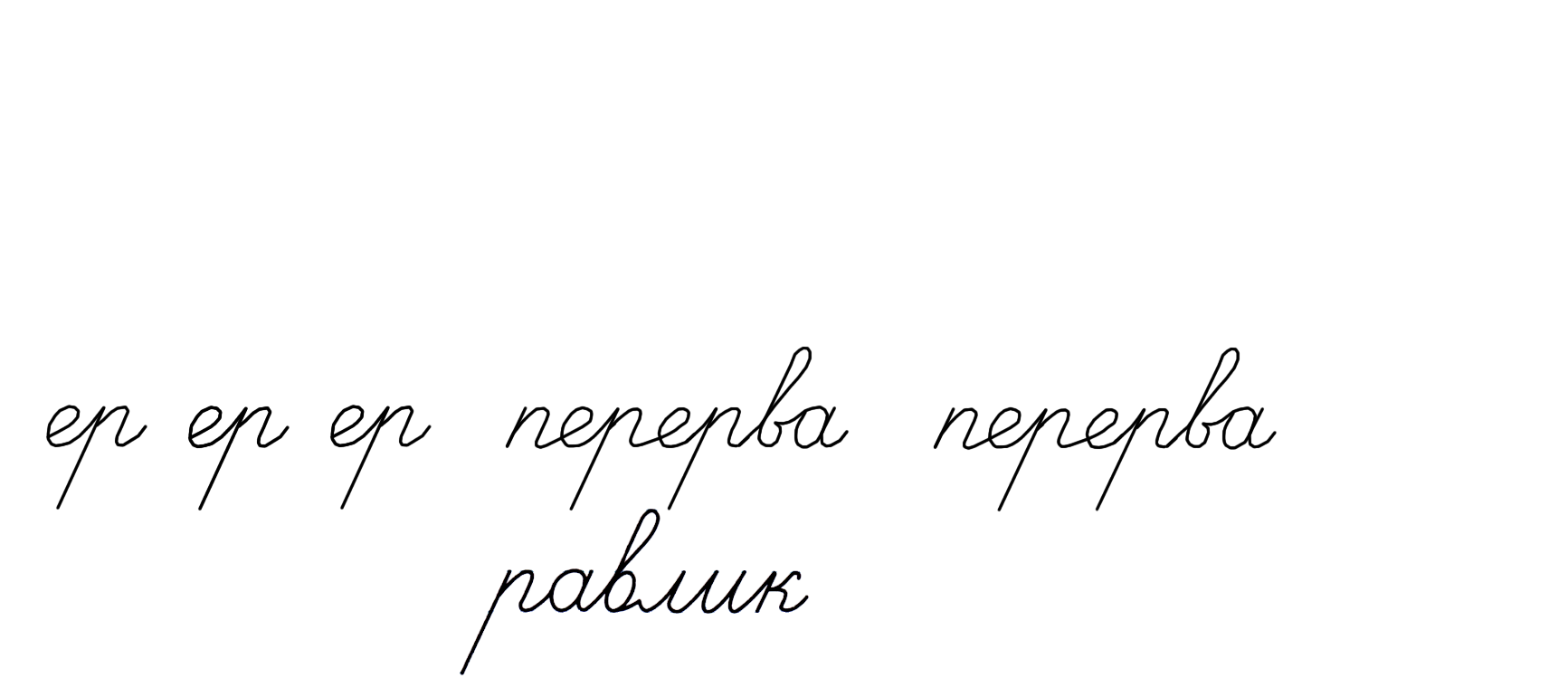 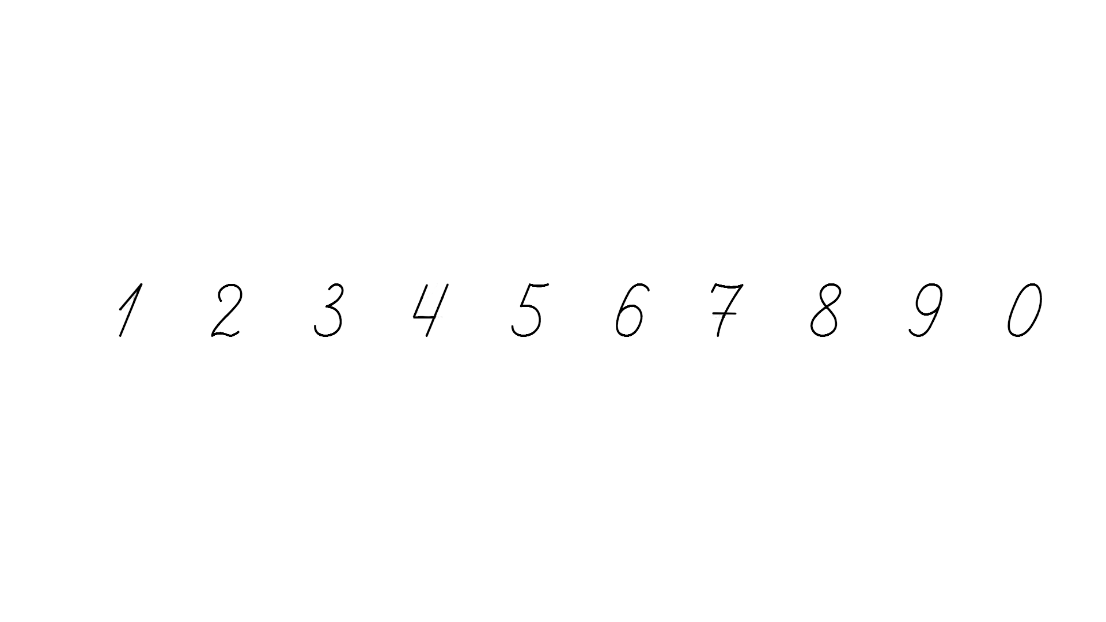 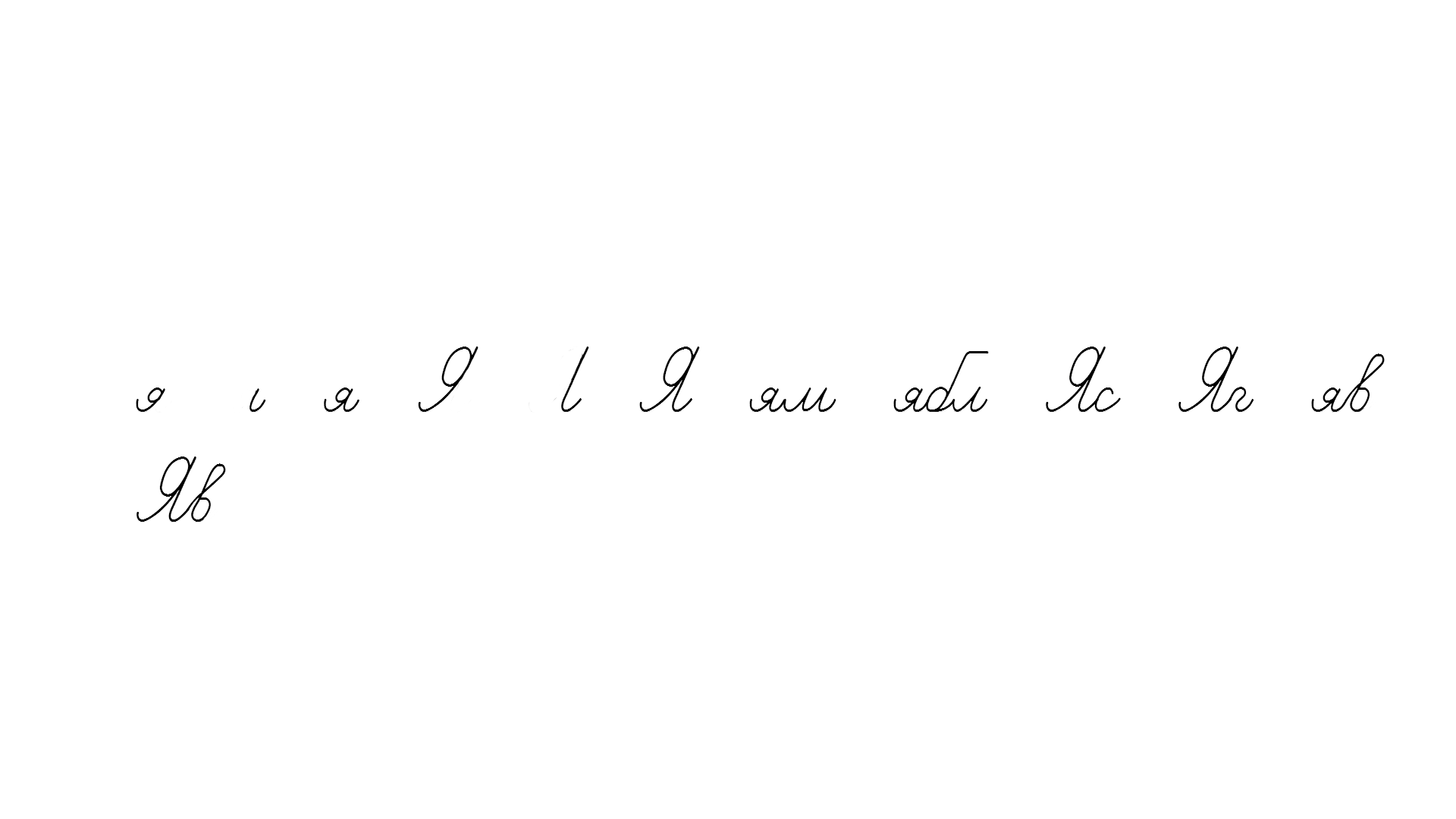 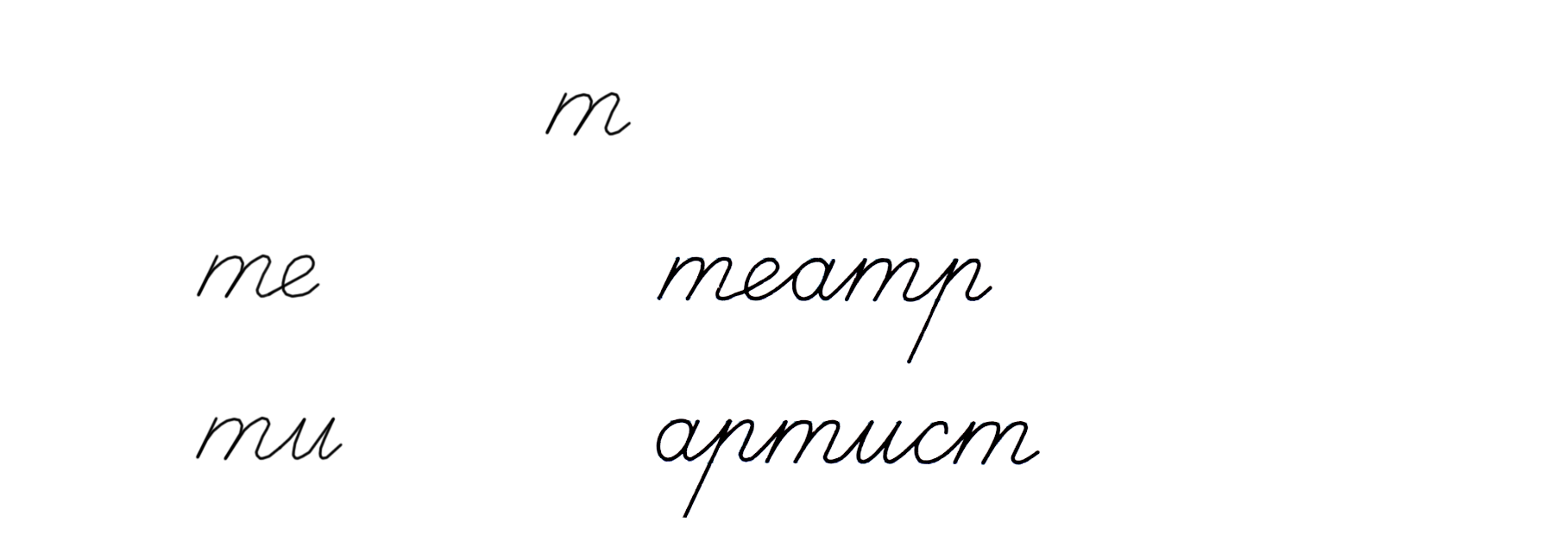 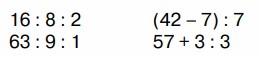 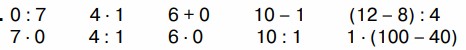 10 ∙ (56 : 7) =
80
72 : 8 : 9 =
1
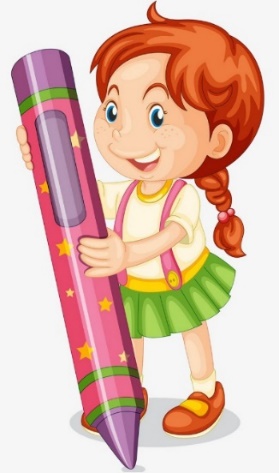 5
45 : 9 : 1 =
6
(26 + 34) : 10 =
30
70 – 7 : 7 =
2 ∙ 5 ∙ 3 =
69
Склади задачу за даними таблиці
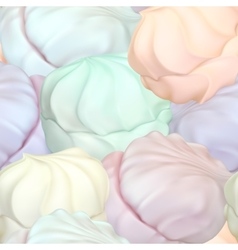 – зефіру.
1) 3 ∙ 10 =
30 (кг)
2) 5 ∙ 8 =
40 (кг)
– мармеладу.
3 ∙ 10 + 5 ∙ 8 =
70 (кг)
3) 40 + 30 =
70 (кг)
Підручник. 
Сторінка
156
Відповідь:
Маса солодощів 70 кг.
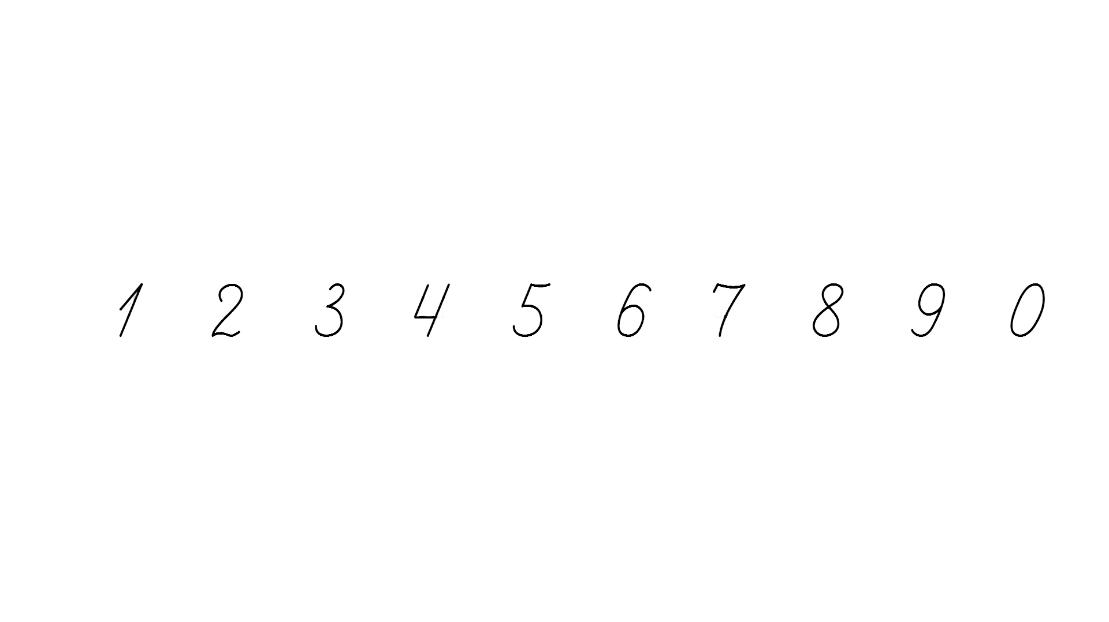 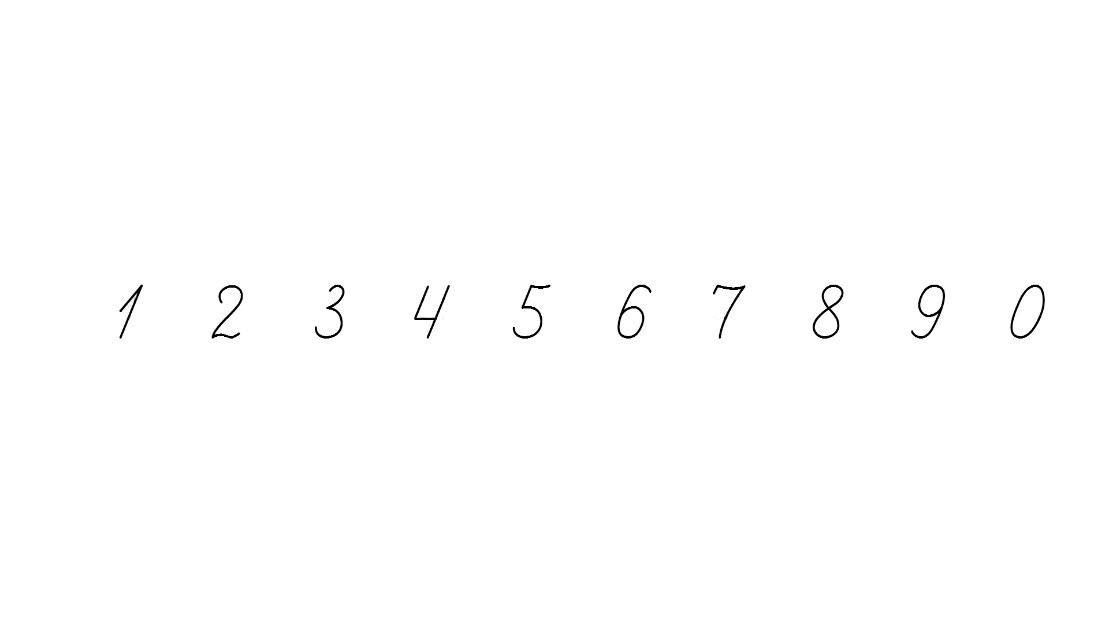 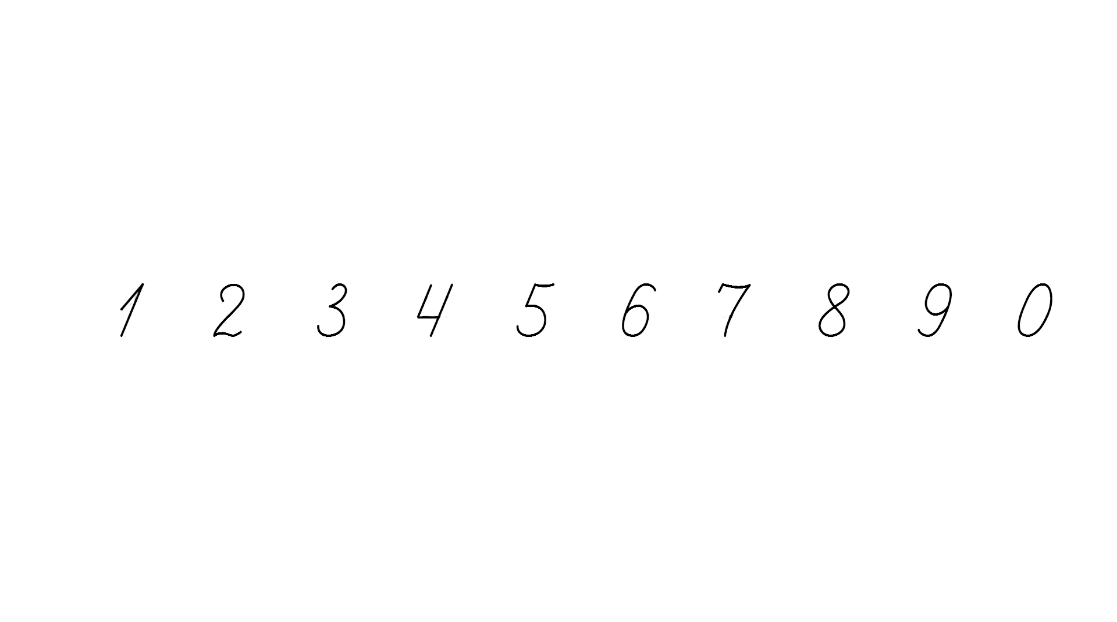 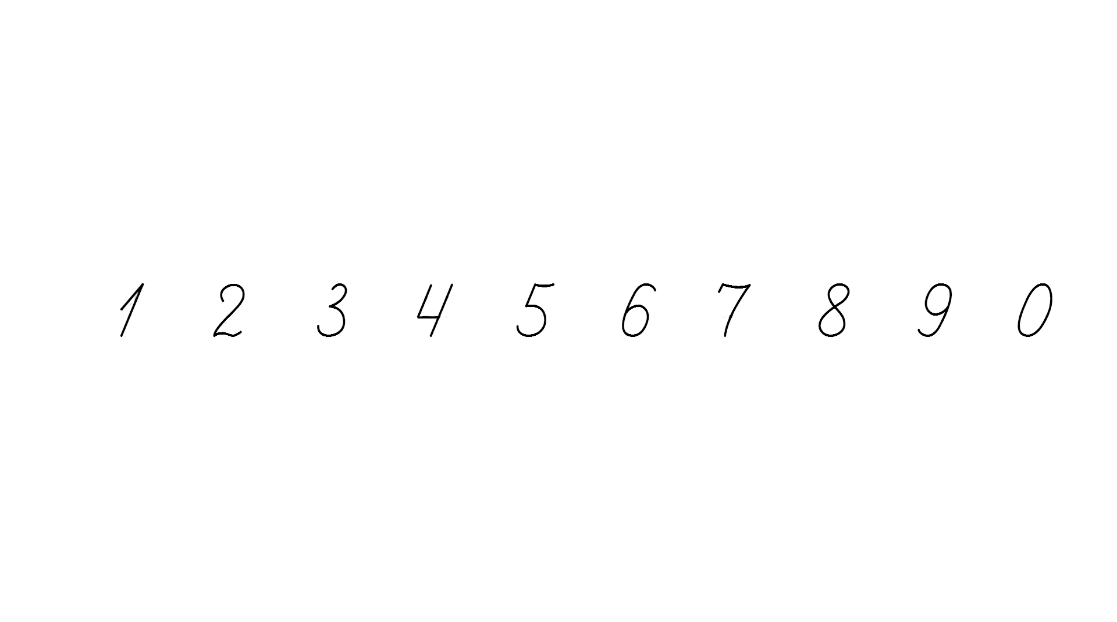 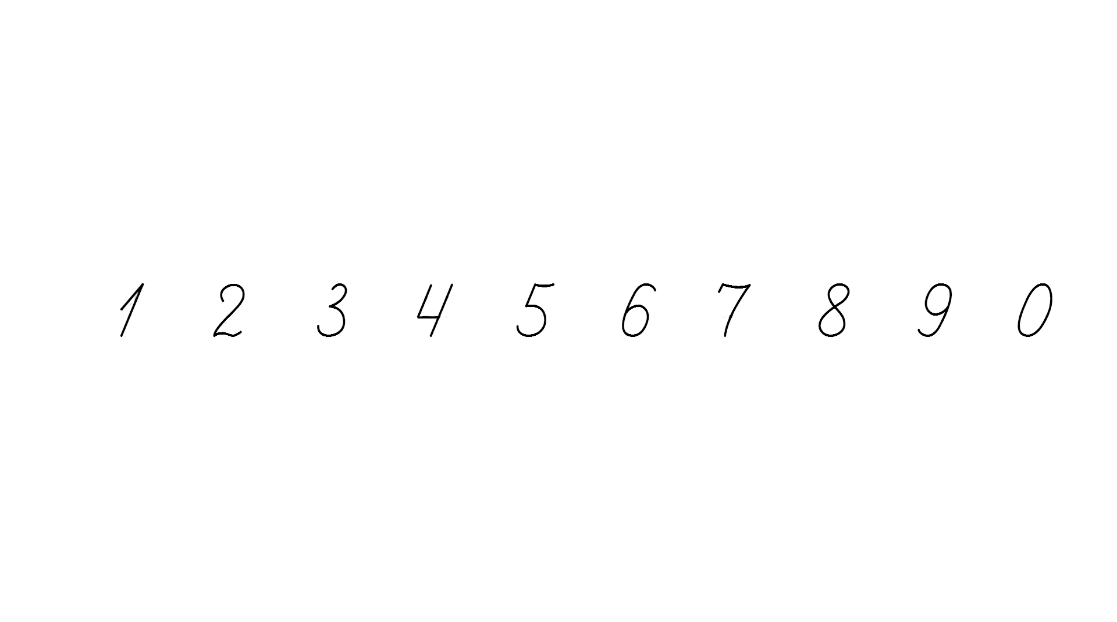 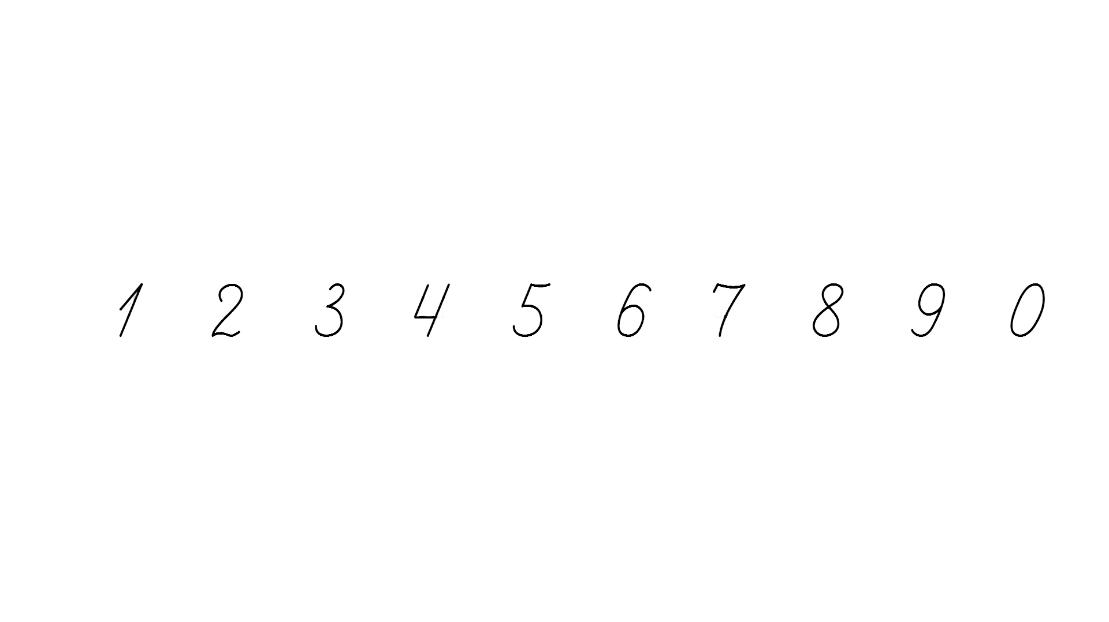 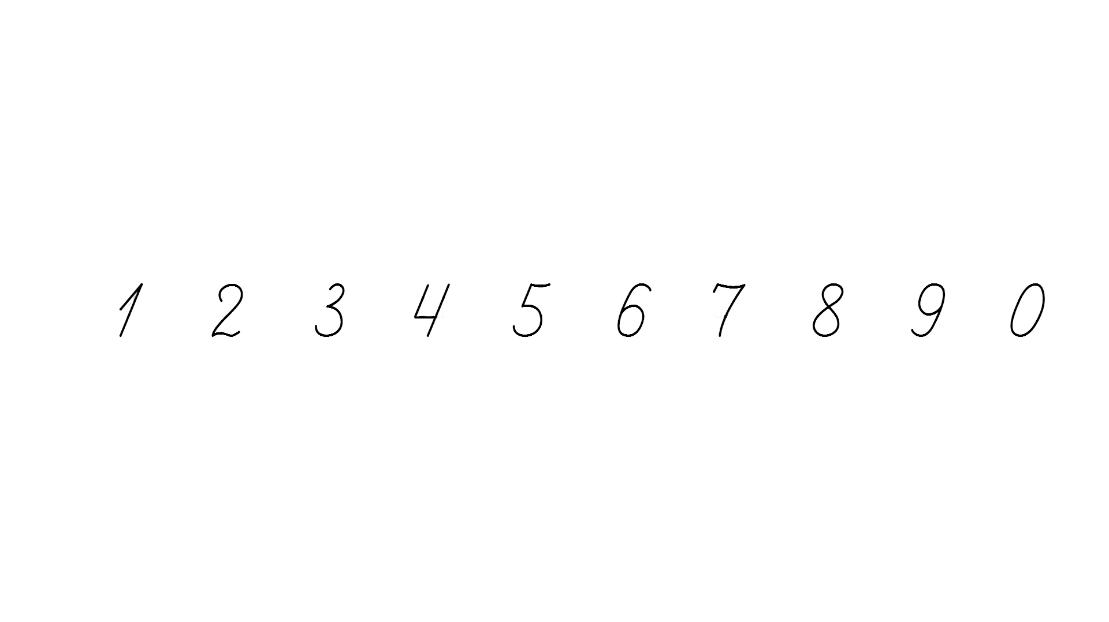 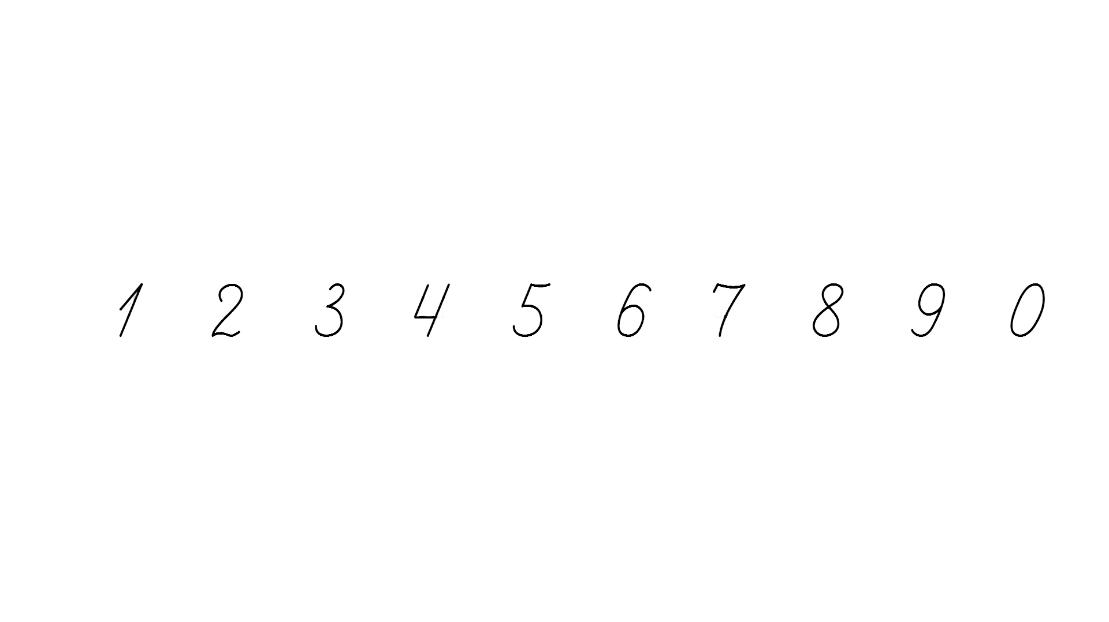 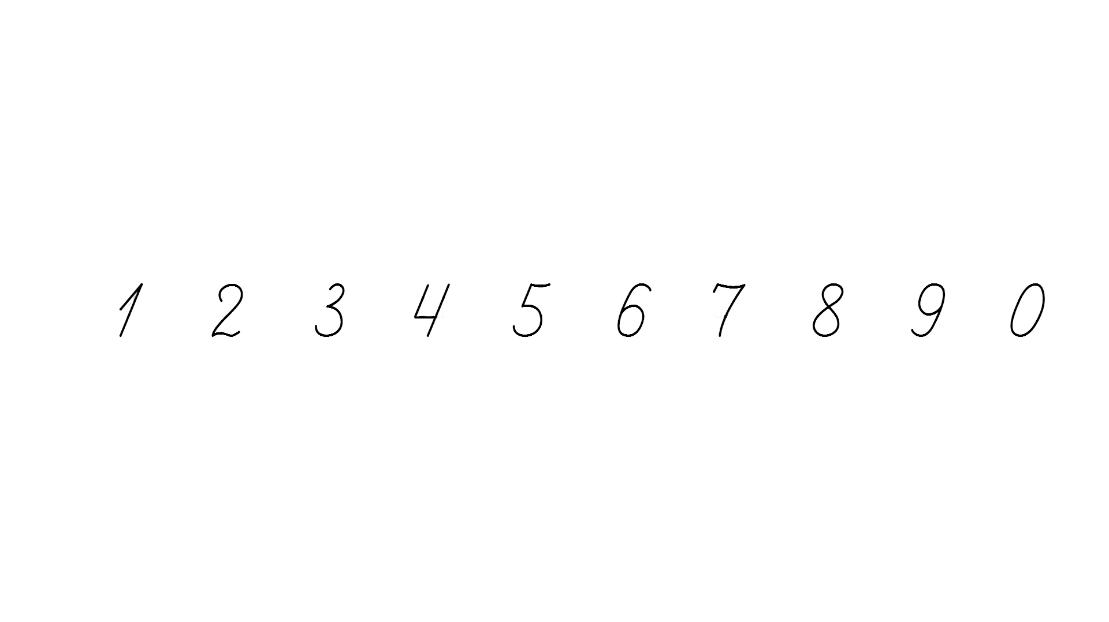 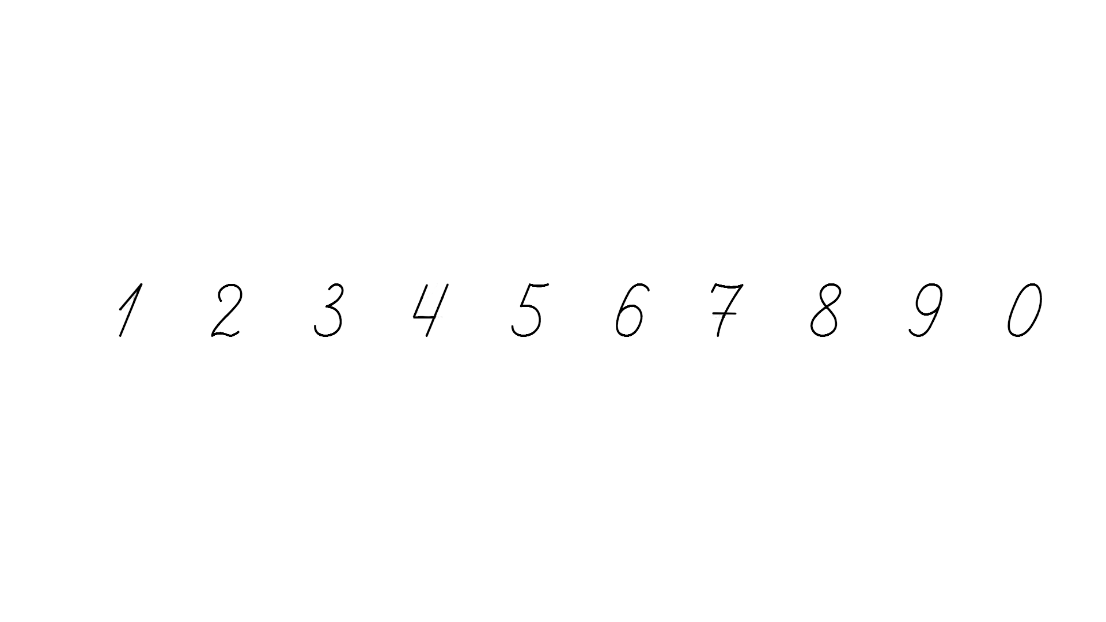 Побудуй прямокутник
Ширина 3 см, а довжина удвічі більша. Знайди його периметр
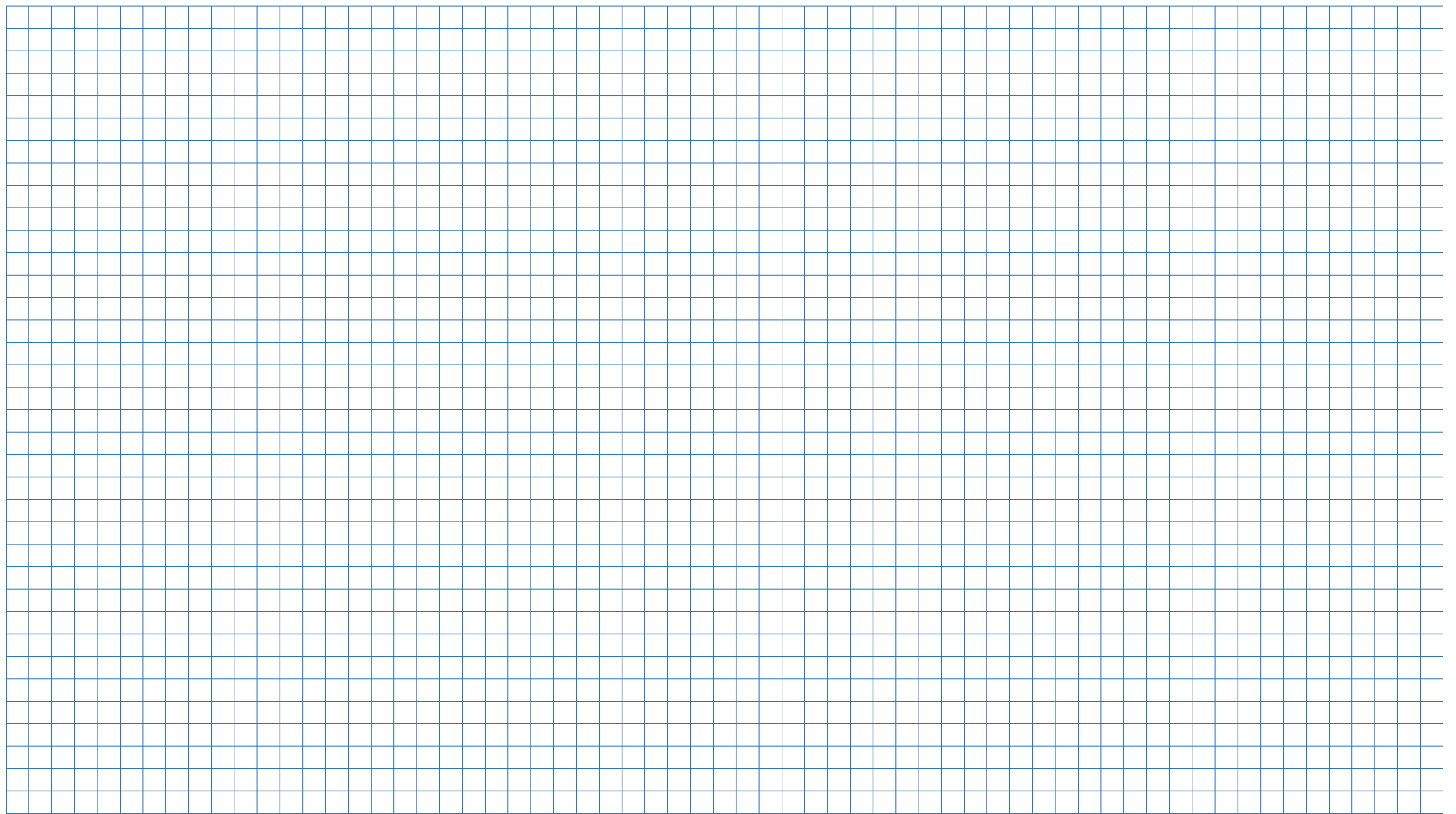 6 (см) – довжина.
3 ∙ 2 =
Р = а + в + а + в = а + а + в + в
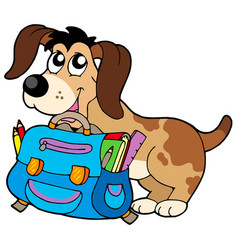 Р = а ∙ 2 + в ∙ 2
= 6 ∙ 2 + 3 ∙ 2 =
18 (см)
Р = (а + в) ∙ 2
= (6 + 3) ∙ 2 =
18 (см)
Підручник. 
Сторінка
156
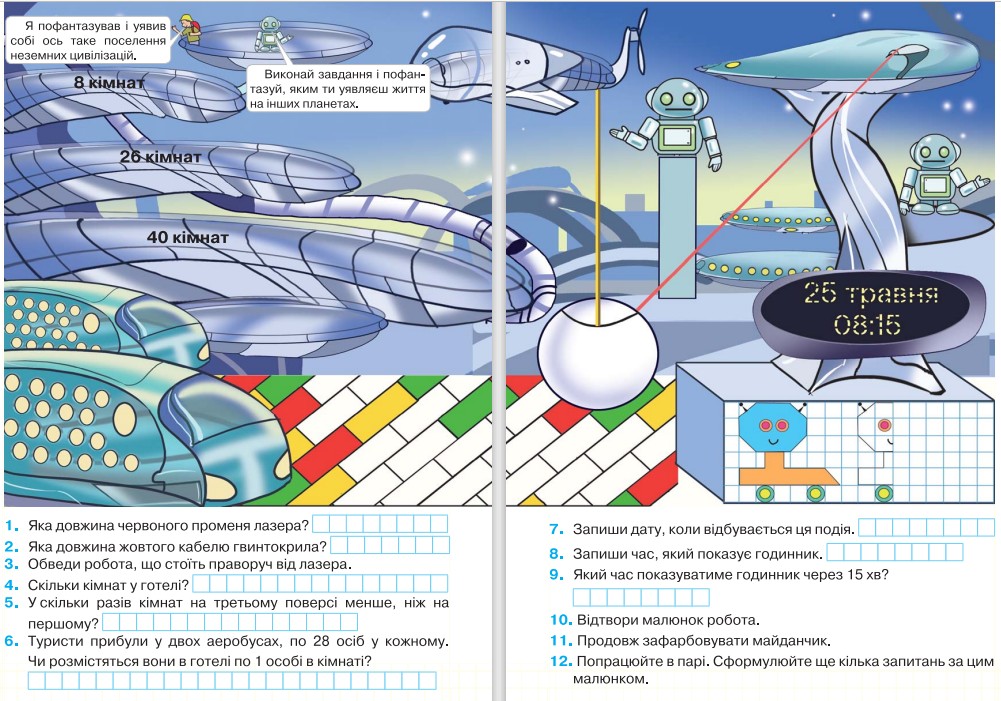 Робота в зошиті
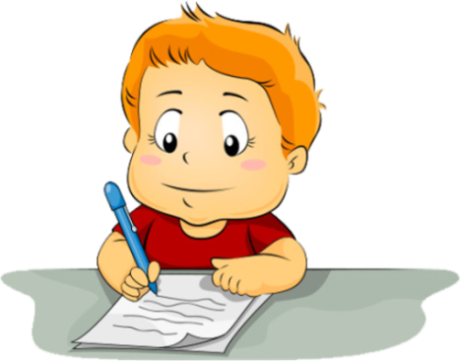 Сторінка
76-77
Рефлексія. Вправа «Веселі числа»
Оціни свою роботу на уроці і розфарбуй  число візерунками
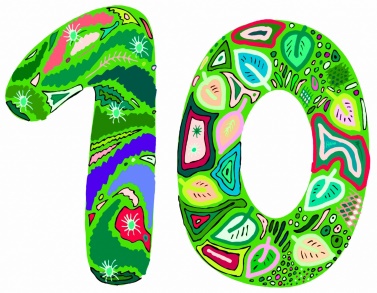 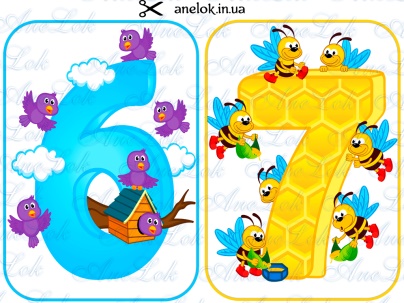 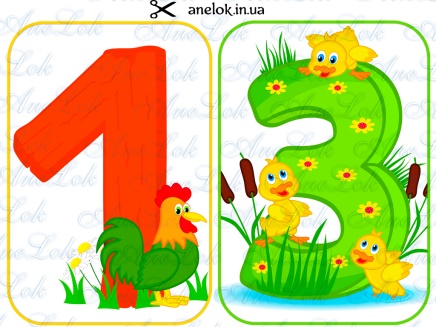 Все вийшло! Уроком задоволений/на!
Не зовсім все виходило, але я старав(лася).
Мало що вийшло, не розумів(ла).